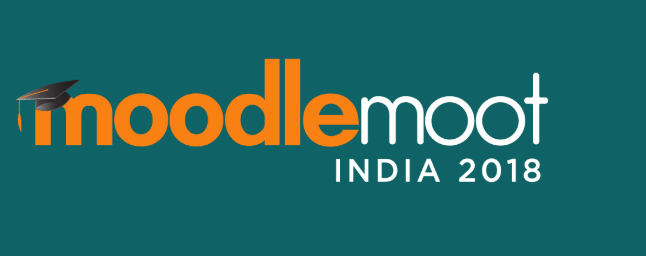 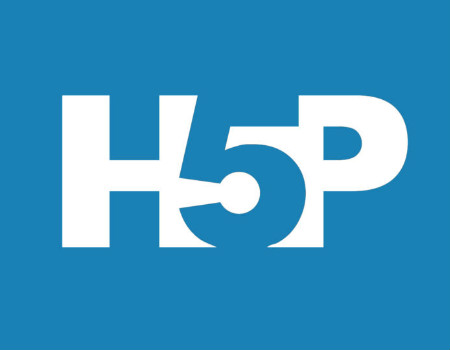 Learning is now Interactive and fun again
Gaurav Sisodia
Head L & D - Shubham Housing
Make learning fun
7 interactive ways to make your
Content learning friendly in 7 minutes
-Using-
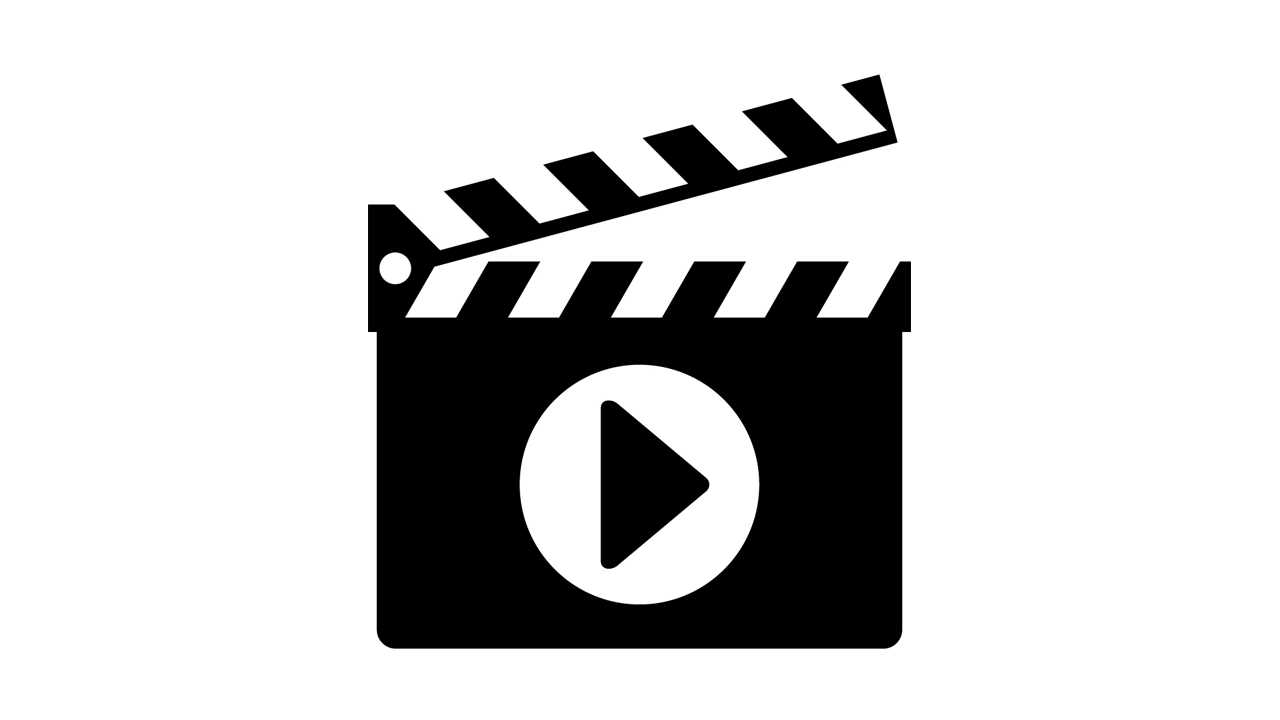 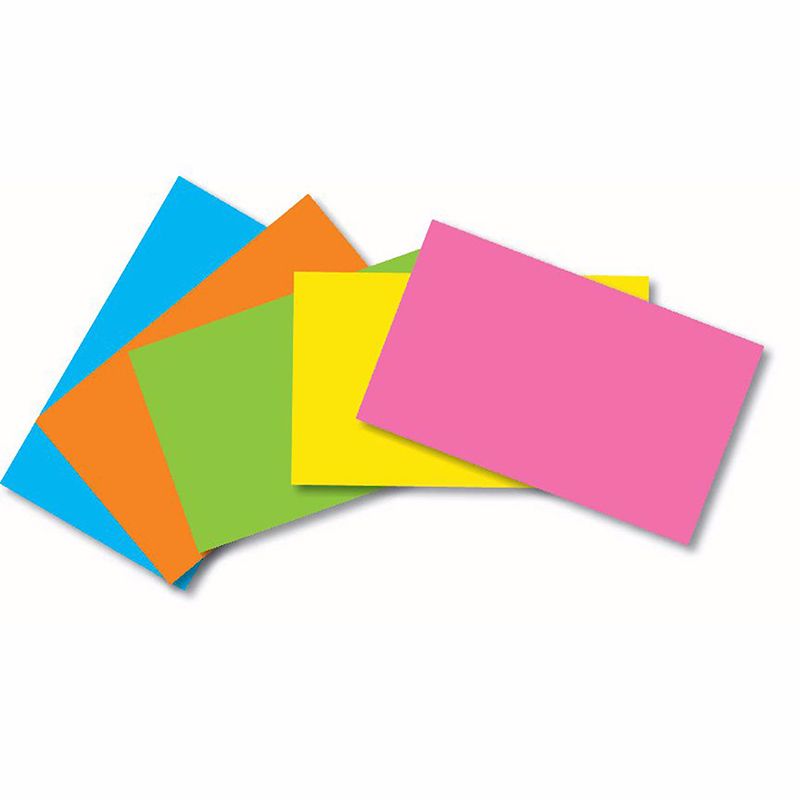 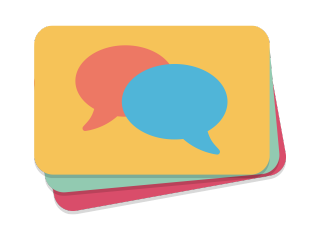 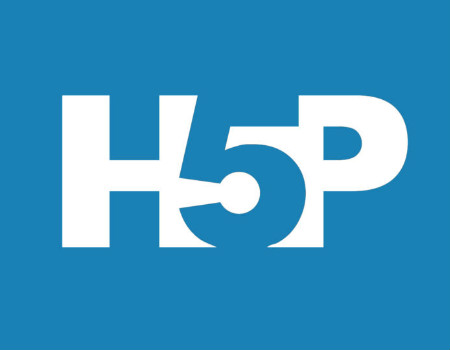 Interactive video
Dialog Card
Flash Card
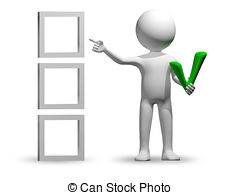 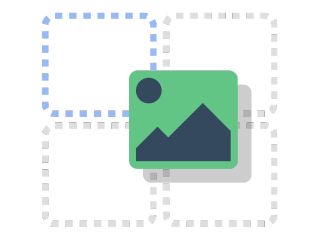 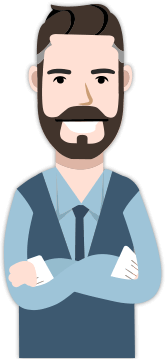 Multiple Choice
Find the Hotspot
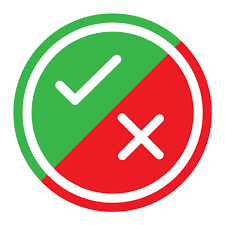 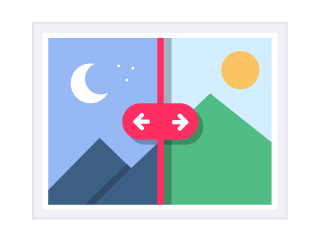 True and False
Image Juxtaposition
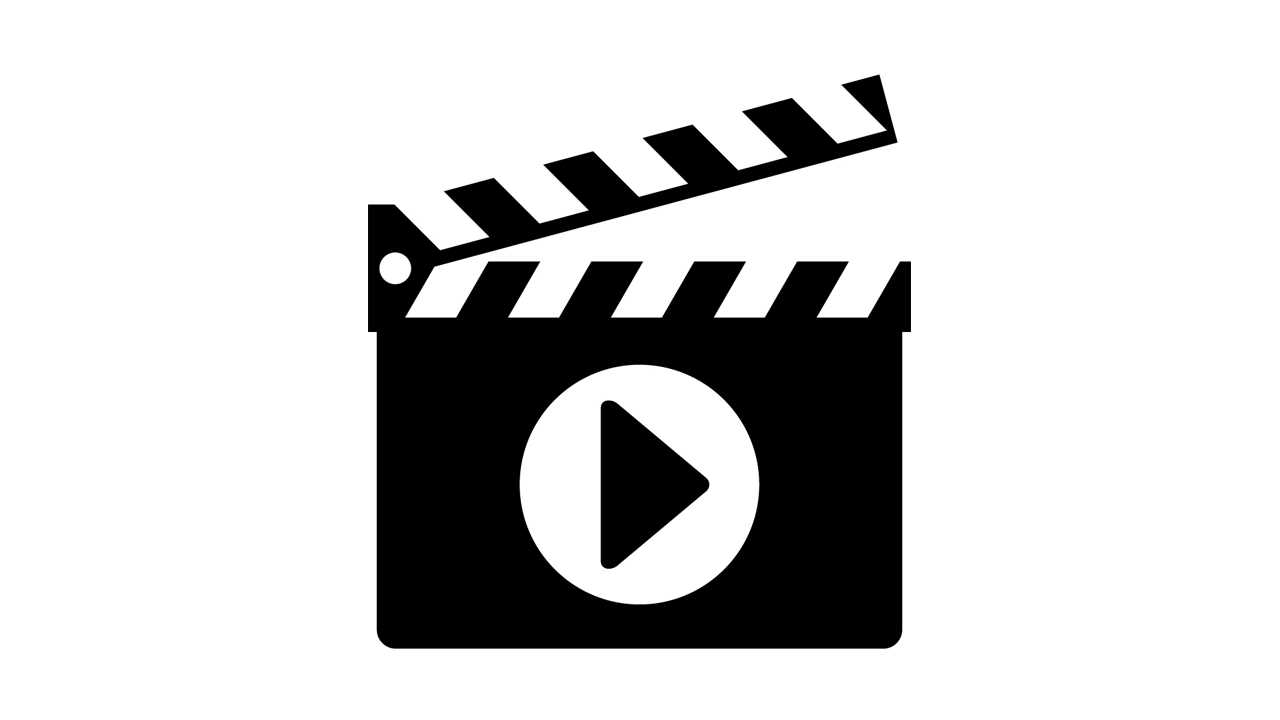 Interactive Video
Add interactivity to your video with explanations, extra pictures, tables, Fill in the Blank, multiple choice questions and true and false statement .
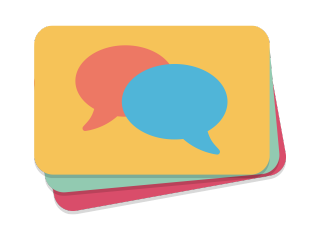 Dialog cards
The Dialog cards content type enables you to create a set of cards with corresponding words or expressions on either side of the cards.
Flash cards
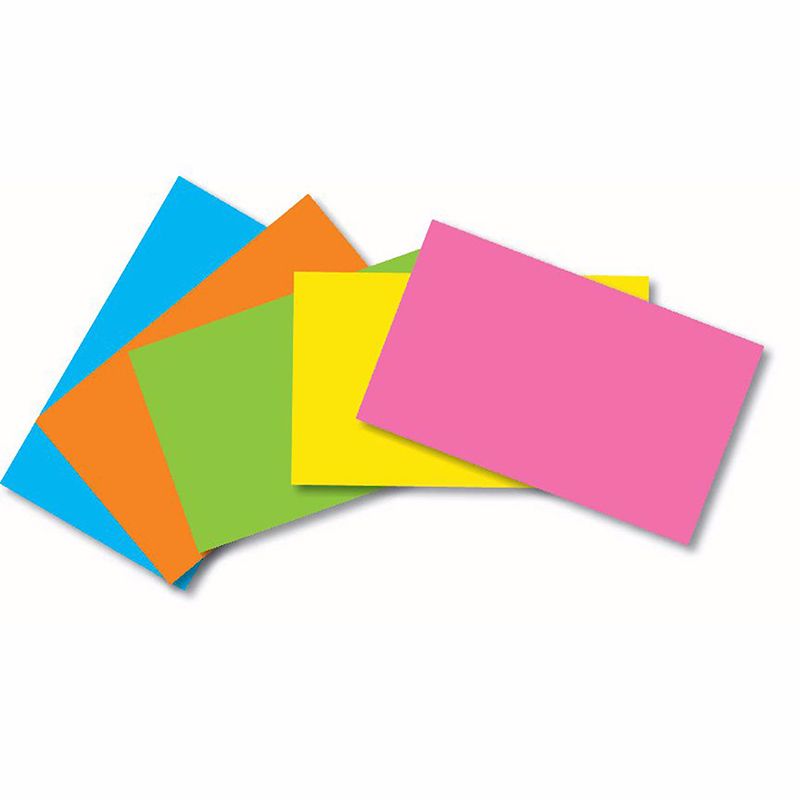 This content type allows authors to create a single flash card or a set of flashcards, where each card has images paired with questions and answers
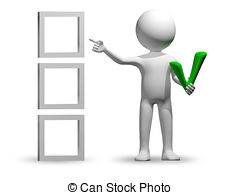 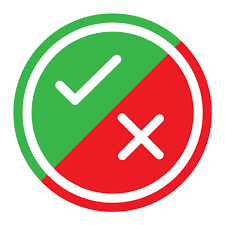 True and false           Multiple choice
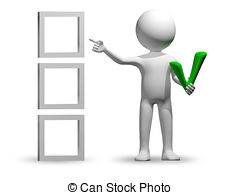 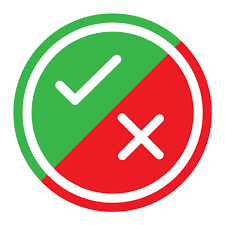 True and false           Multiple choice
Where the user is to identify one ore more correct choices
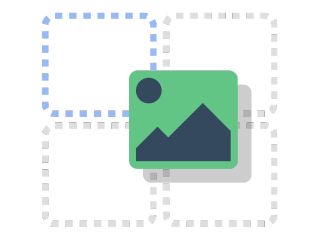 Find the Hotspot
Create an image based test where the learner is to find the correct spot on an image.
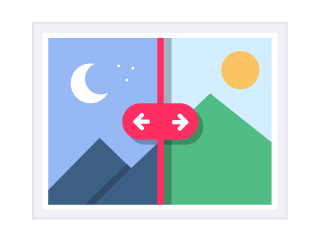 Image Juxtaposition
Image content type that allows users to compare two images interactively
Thank you
Q & A
GAURAV SISODIA & KABIR SHARMA
SHUBHAM HOUSING DEVELOPMENT FINANCE COMPANY
Shubham House, 425, Udyog Vihar Phase-IV, Gurgaon, Haryana - 122015